HUMAN WANTS: IMPORTANT CHARACTERISTICS AND CLASSIFICATION
ECONOMIC NALYSIS (DBM-121)
A K JHA
Introduction
Man is a bundle of desires
Human desires culminate into wants
Wants are unlimited
Some wants are related to basic necessities of life 
Some are to make life more comfortable and luxurious.
Want is a means of expressing a need
It is a specific need for something
Characteristics of Human Wants
Human wants are unlimited
When one want is satisfied another springs out
Multiplicity of wants
Any particular want is satiable
Although human wants are infinite but it is possible to satisfy a single want at particular time / place
Wants are Complementary 
We often require more than one commodity to satisfy ourselves
Most of the goods are required to be used in combination 
Wants are Competitive:
Wants are unlimited but means to satisfy them is limited
One cannot satisfy all wants at a particular time
Wants compete for resources
Characteristics of Human Wants
Wants change with people, place and time
Wants are alternative
 A want can be satisfied by different alternatives
 Choice of alternatives depends upon preferences and resources/ money at disposal
7.   Wants increases with progress of society 
New technologies  are developed 
New  kind of goods and services become available  
Wants differ in intensity and urgency
 Unlimited wants occupy different positions in hierarchy.
A man wants to satisfy first the most basic needs
 e.g. foods, clothing, shelter.
Characteristics of Human Wants
Wants gets converted into habits
Tea/coffee, Tobacco, Liquor, etc.  
Wants Recurring
Wants are influenced by customs or traditions
- Man is a social animal
- We are bound to accept customs or traditions of our society.
12. Wants are affected by Promotion and Income
- Our purchasing power and promotion methods adopted by business organizations influence buying process.
Importance of Wants
Needs/Wants
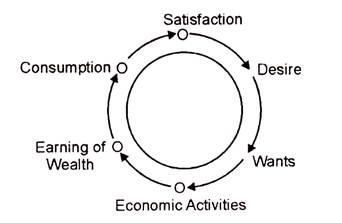 Satisfaction
Efforts
Classification of Human Wants
Based upon need, usage and importance human wants can be classified into following categories:
1. Necessity: This includes most essential things and further subdivided into following categories
a) Necessity for existence-food, clothing and shelter
b) Necessity for efficiency- e.g. use of computer in teaching
c) Necessity of convention -  Social rituals and customs
Classification of Human Wants
2. Comforts
-  To make  life more easy, pleasant and more fuller, human beings go for additional wants.
 - After meeting necessities, people go for acquiring things of comfort
-  e.g. fan is necessary of efficiency in offices but air conditioner is a comfort.
3. Luxury
Often things of comfort are not enough.
People go for acquiring luxuries.
Preferences, standard of living, stage of economic development of a country, time period, etc. determine human need. 
E.g. a mobile was supposed to be a luxury in past but now it is a necessity for most of the people.